Základy obecné botanikyPlod
výukový materiál, distanční vzdělávání, březen 2020
vyhotovila B. Brabcová
(obrázky pocházejí z botanickefotogalerie.cz, pokud není uvedeno jinak)
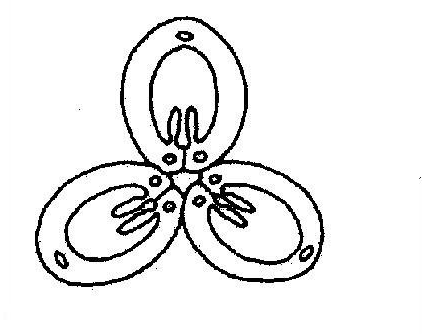 tohle je jeden plodolist
Pestík
Stavba pestíku se odráží ve stavbě plodu!
Květ, opakování: květní stopka, okvětí nebo kalich a koruna, tyčinky, pestík

Pestík: 
- semeník, čnělka, blizna
- je tvořen jedním plodolistem nebo se skládá z více plodolistů
(představte si jako jemný drobný lupínek)
Plodolisty spolu srůstají – různým způsobem a vytvoří pestík
Na plodolistu je místo – tzv. placenta – tam se tvoří vajíčka

Po oplození se mění:
Vajíčka v semeno
Obaly vajíčka v osemení
Semeník nebo celý pestík v plod
Stěny semeníku v tzv. oplodí
Hřbetní šev – místo kde střední cévní svazek
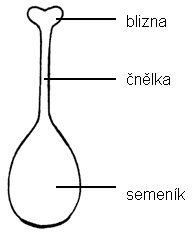 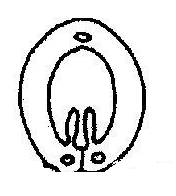 Břišní šev – místo, kde plodolist srůstá svými okraji
http://web2.mendelu.cz/af_211_multitext/obecna_botanika/obrazky/organologie/velke_pestik.jpg
Řez pestíkem - srůst 3 plodolistů, přepážky vymizely
Hřbetní šev – místo kde střední cévní svazek
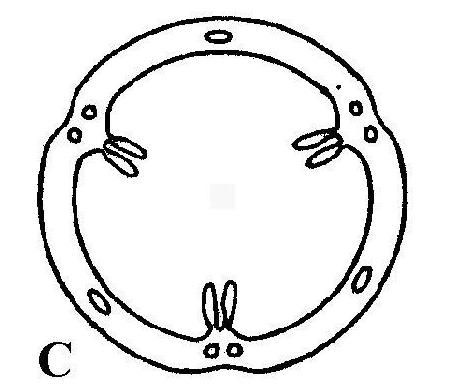 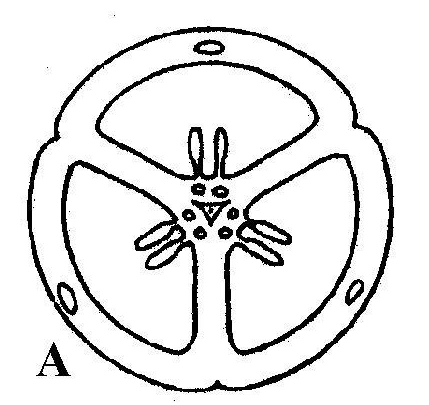 Břišní šev – místo, kde plodolisty spolu srůstá svými okraji
Soubor plodolistů v květu = gyneceum
Řez pestíkem - srůst 3 plodolistů
Podívejte se na příčný řez semeníkem tulipánu:
http://web2.mendelu.cz/af_211_multitext/obecna_botanika/preparaty/velke/kvet/pr_velke_tulipan_semenik.jpg
Ve stavbě plodu se odráží stavba pestíku
Plody můžeme rozdělit podle různých kritérií:
 Podle toho, z jakého počtu plodolistů vznikly 
Jednoplodolistové – apokarpní
Víceplodolistové – cenokarpní
Podle toho, kolik oplodí plodu obsahuje vody
Dužnaté
Suché
Podle toho, jaké části květu se na jeho vzniku podílejí
Pravé – na vzniku pravého plodu se podílejí jen plodolisty (např. nažka)
Nepravé – na vzniku plodu se podílejí i jiné součásti květu – např. květní lůžko, listeny, …(např. šípek, jahoda, ananas)
Plodenství x souplodí
pomůcka k zapamatování
listen
Plodenství = soubor plodů vzniklých z jednoho květenství
(květenství = soubor květů na společném vřetenu (stonku) květenství, většina krytosemenných rostlin má květenství, listovité útvary v květenství označujeme jako listeny)
Např. souplodí bobulí réva vinná, plodenství nažek lípa


Souplodí = soubor květů vzniklých z jednoho květu
 – je jeden květ – má více jednoplodolistových pestíků – z každého pestíku jeden plod
- např. souplodí peckovic ostružiník, maliník, souplodí nažek jahodník
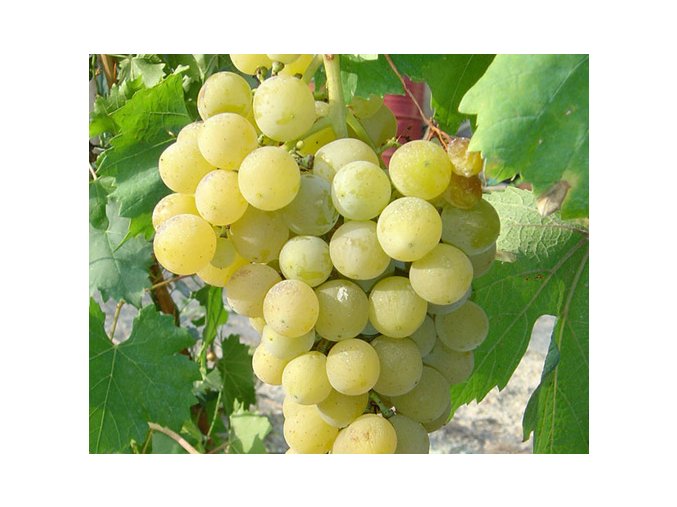 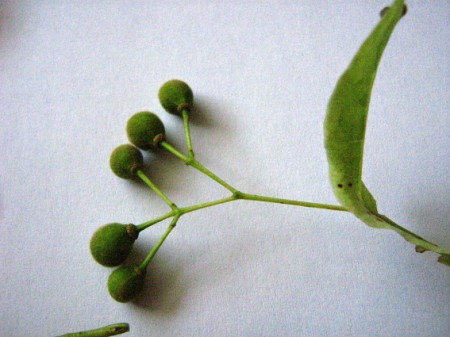 https://cdn.myshoptet.com/usr/www.zahradnictvi-spomysl.cz/user/shop/detail_alt_1/87035-1_favorit.jpg?5ddeae7d
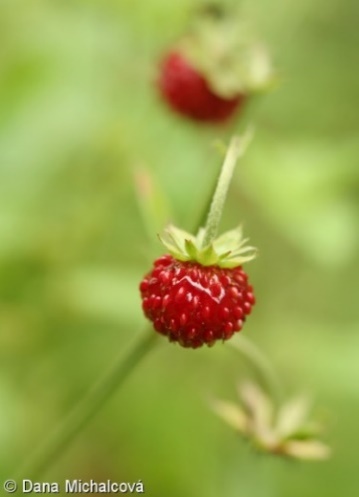 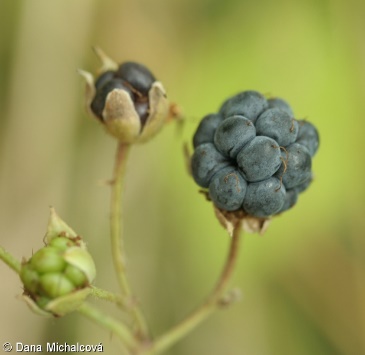 nažky – ta „zrníčka“ na povrchu jahody
Typy plodů (rozdělíme si podle množství vody v oplodí)
Plody dužnaté (bez ohledu z jakého počtu plodolistů vznikly)
Bobule, peckovice, hesperidium, dužnatá tobolka, malvice, šípek, ananas, jahoda

2. Plody suché
Jednoplodolistové - apokarpní
Měchýřek, lusk, nažka
B. Víceplodolistové – cenokarpní
Nažka, oříšek, obilka, mošnička, tobolka, šešule/šešulka
Zvláštní typ plodů (nehledě na přechozí kategorie)
Poltivé plody – semeník se po oplození poltí (láme) na jednosemenné díly – tedy na víc jednosemenných plodů (ale je to jeden pestík – měl by to být plod jeden)
dvounažka, diskovitý plod, struk, tvrdka,
Jednotlivé typy plodů – popis a příklady
1) Dužnaté plody
(Nebudeme je rozdělovat podle počtu plodolistů, ze kterého byl pestík tvořen.)
Bobule
Dužnaté oplodí, uvnitř semena
Příklad: paprika roční - viz obrázek 
Další bobule:
Okurka, meloun, réva vinná, rybíz, 
tykev (patizon, cuketa, dýně), angrešt,
brusinka, borůvka, banán, rajče, pepřovník,
konvalinka, zimolez, ptačí zob, klikva
Oplodí: exokarp + mezokarp
Oplodí: exokarp + mezokarp
Příčný řez paprikou
Příčný řez paprikou
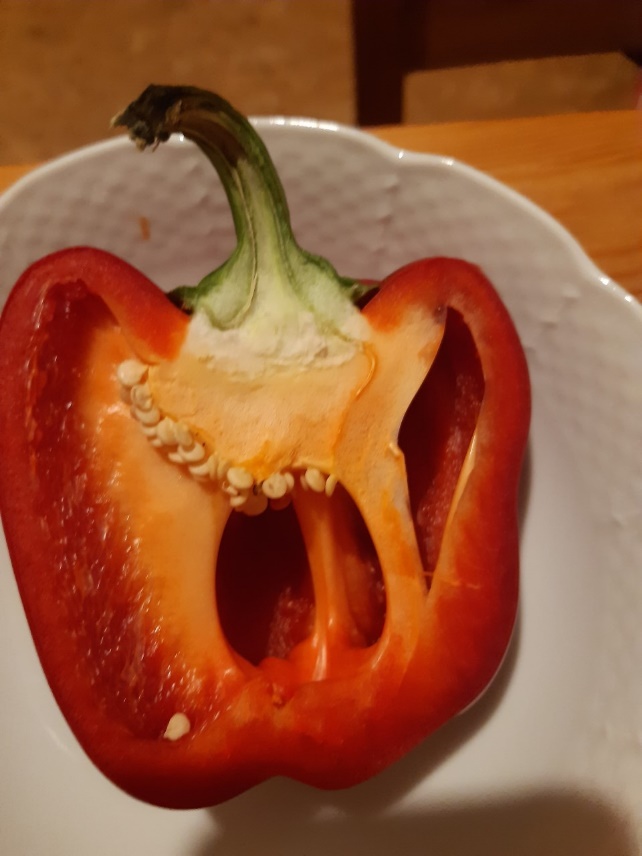 exokarp 
(ta „slupka“)
vnitřní žebra – ze 3 plodolistů ze kterých srůstal pestík
placenta 
= místo na plodolistu, kde vznikají vajíčka
mezokarp
(to masité, dužnaté)
semena
Foto Brabcová
Peckovice – pravý plod
Oplodí: exokarp (slupka třešně), mezokarp (to dužnaté), sklerenchymatický endokarp (pecka), uvnitř semeno
Příklad: broskvoň - viz obrázek 
Další peckovice:
meruňka, slivoň švestka, slivoň, třešeň, višeň, 
mandloň, olivovník, kávovník, kokos,
hruškovec přelahodný (avokádo), dřín,
rakytník, cesmína, ostružiník – souplodí peckovic,
maliník – souplodí peckovic,
ořešák královský!


kokosovník! kokos = „pecka“
ostružiník – souplodí peckovic
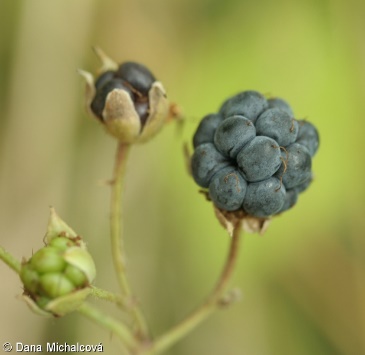 sklerenchymatický endokarp
pecka
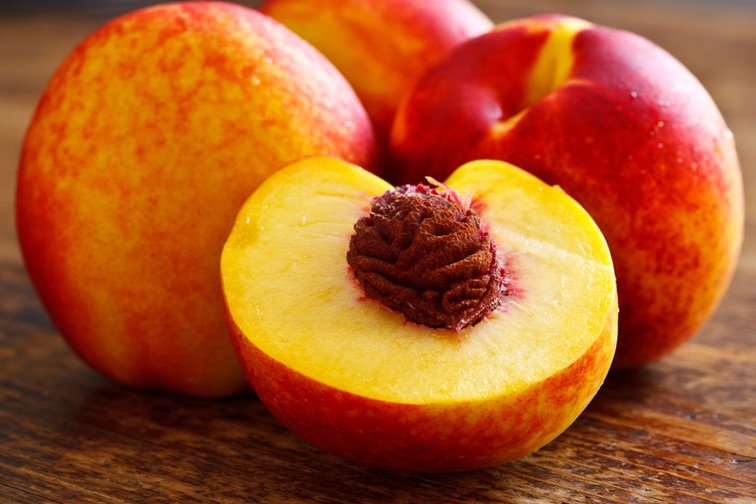 exokarp 
(ta „slupka“)
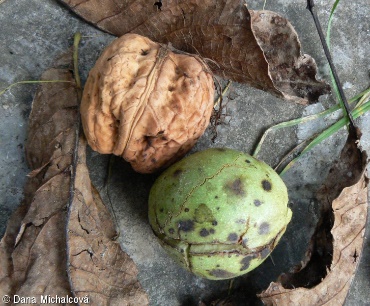 sklerenchymatický endokarp
„skořápka“
https://cs.wikipedia.org/wiki/Kokosovn%C3%ADk_o%C5%99echoplod%C3%BD#/media/Soubor:Cocos_nucifera_-_K%C3%B6hler%E2%80%93s_Medizinal-Pflanzen-187.jpg
https://zahradkaruvrok.cz/2016/02/broskve/
mezokarp
(ta „dužnina“)
Hesperidium – pravý plod
= plod citrusů
Jedná se vlastně o složenou bobuli
Každý dílek = 1 plodolist
Příklad: pomerančovník
Oplodí: 	exokarp = flavedo (to oranžové)
	mezokarp = albedo (to bílé pod exokarpem)
Další:
pomeranč, citron, mandarinka, pomelo, grapefruit
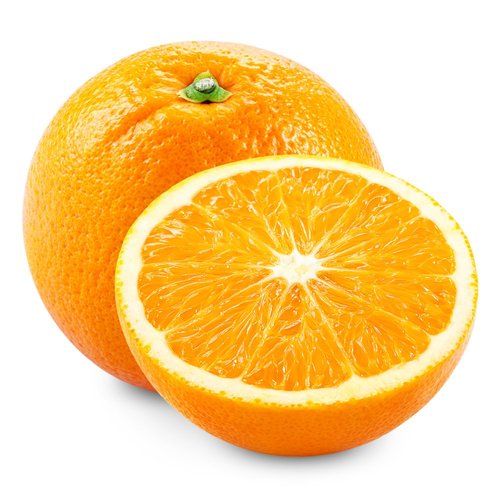 exokarp = flavedo
https://www.rohlik.cz/1350163-pomeranc-odr-navelina-1ks
mezokarp = albedo
Dužnatá tobolka – pravý plod
- jako suchá tobolka (viz níže), ale oplodí není suché, ale je dužnaté

brslen, marhaník („granátové jablko“), jírovec maďal
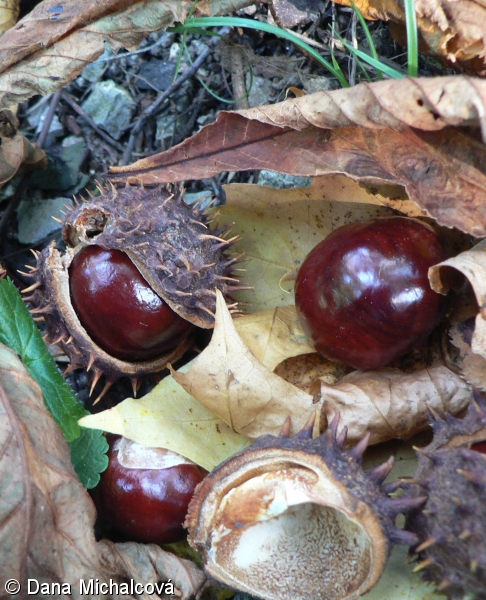 Dužnatá tobolka
Semeno = „kaštan“
Malvice – nepravý plod (na jeho vzniku se kromě plodolistů podílejí též jiné části květu: hl. korunní lístky, kalich
Dužnatý plod
Příklad: jabloň – pestík je z 5 plodolistů
Další:
Jabloň, hrušeň, jeřáb,
podélný řez malvicí jabloně
semeno
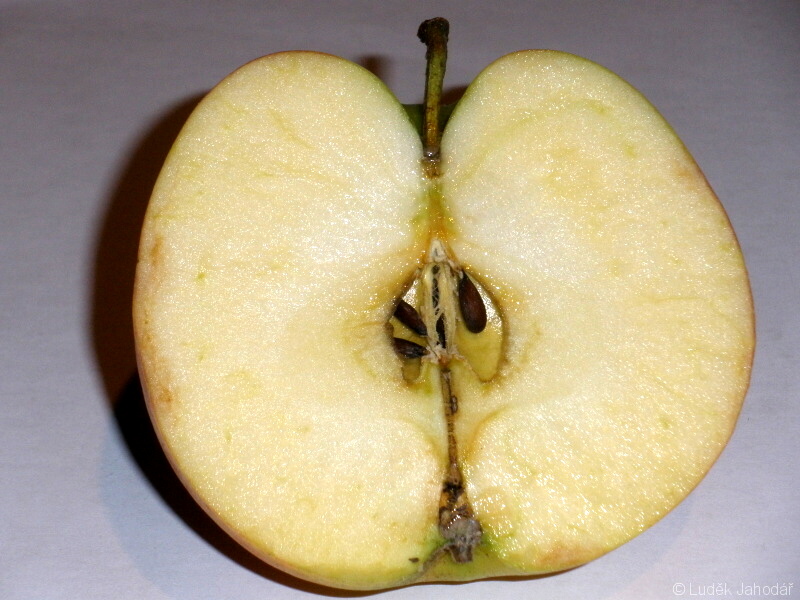 5 plodolistů – vždy hvězdička, nikdy křížek
Pravý plod – „ohryzek“
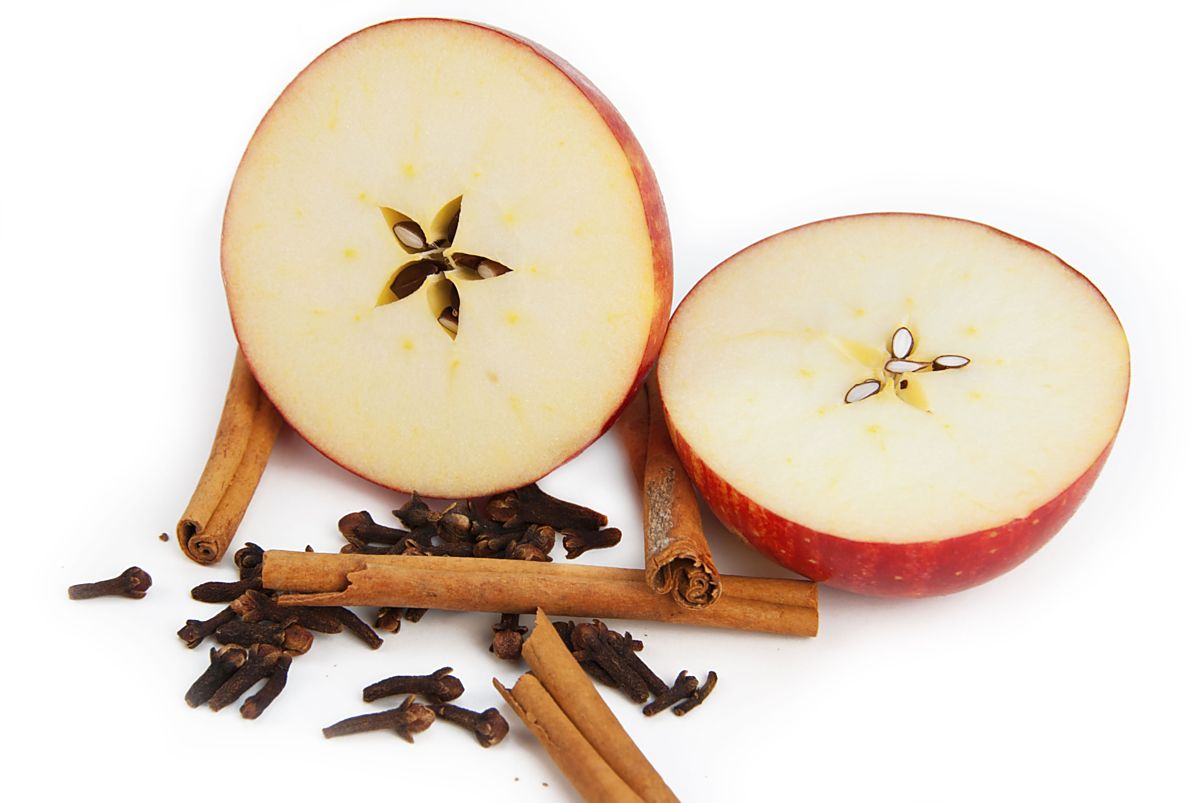 plodolisty
- to tvrdší blanité, slupkovité
https://fab.zshk.cz/media.aspx?id=FFZ472&TB_iframe=true&height=650&width=820
zbytky kalicha
https://www.olomouc.cz/images/clanky/1418810550_GHQJVNLWB968_upload_w640_zoom.jpg
http://oblibenebylinky.cz/ruze-sipkova-sipek-a-jeho-lecive-ucinky-na-nase-zdravi/
Šípek
Ananas		vše jsou nepravé plody
Jahoda

Šípek 
– růže – vzniklý z češule – zdužnatělé spodní části kalicha, korunních lístků a tyčinek
Pravým plodem je nažka – uvnitř šípku
Ananas
Je ve skutečnosti zdužnatělé květenství, to šťavnaté a chutné co jíte jsou zdužnatělé listeny, to tvrdé co vykrajujete ze středu je vřeteno květenství (= společná osa všem květům květenství)
Pravý plod se nevyvíjí, zaschlé květy jsou v komůrce, které můžete vidět na příčném řezu po obvodu
Jahoda
Je ve skutečnosti zveličelé a zdužnatělé květní lůžko
Pravým plodem jsou nažky – zrníčka na povrchu jahody
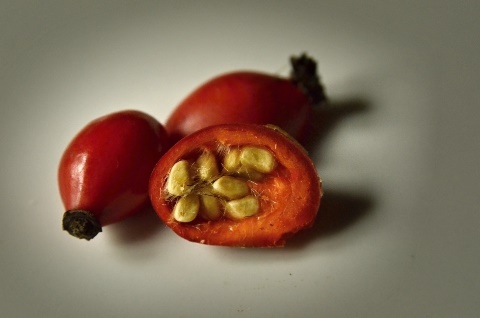 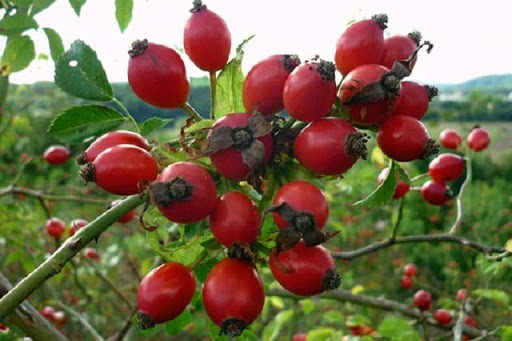 nažky
Foto J. Šmídová – Český rozhlas“
zbytky horní části kališních lístků
https://regiony.rozhlas.cz/sipek-je-nejzdravejsi-plod-podzimu-7418479#&gid=1&pid=1
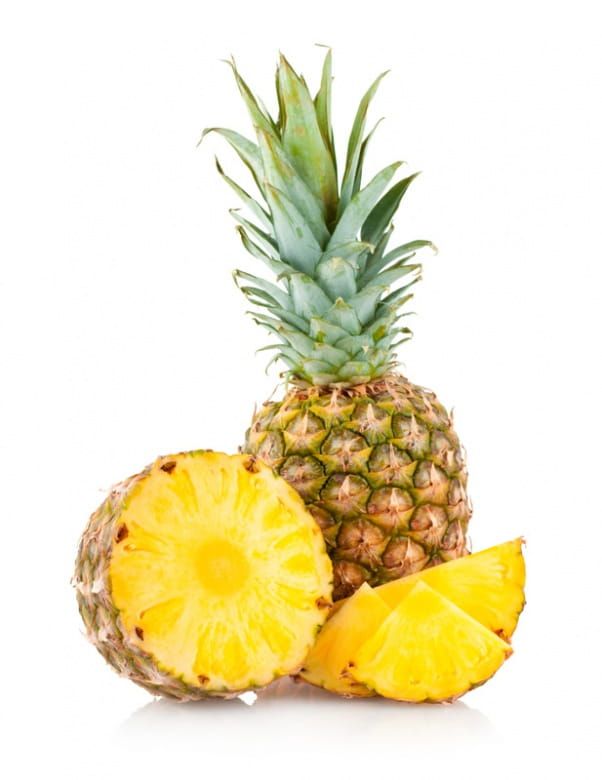 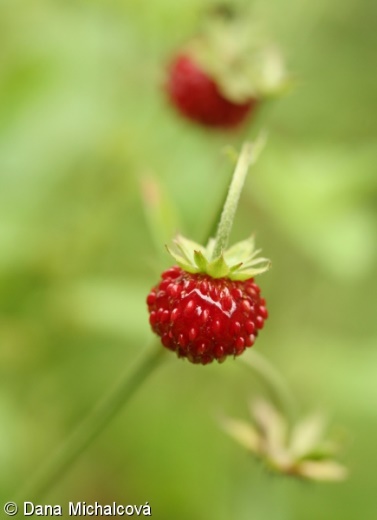 horní část listenů
nažky
https://www.kosik.cz/produkt/ananas-sweet-velky-1600
Suché plody – rozdělíme je na apokarpní (jednoplodolistové) a cenokarpní (víceplodolistové)
	všechny jsou plody pravé
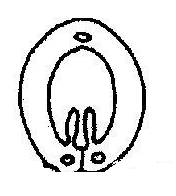 jeden plodolist
břišní šev – místo, kde plodolist srůstá svými okraji
Apokarpní – vzniklé z 1 plodolistu
Měchýřek
Puká jedním švem – to je místo, kde ten jeden plodolist spolu po bocích srostl.
badyáník
blatouch
jeden měchýřek
puklý břišním švem
jeden měchýřek
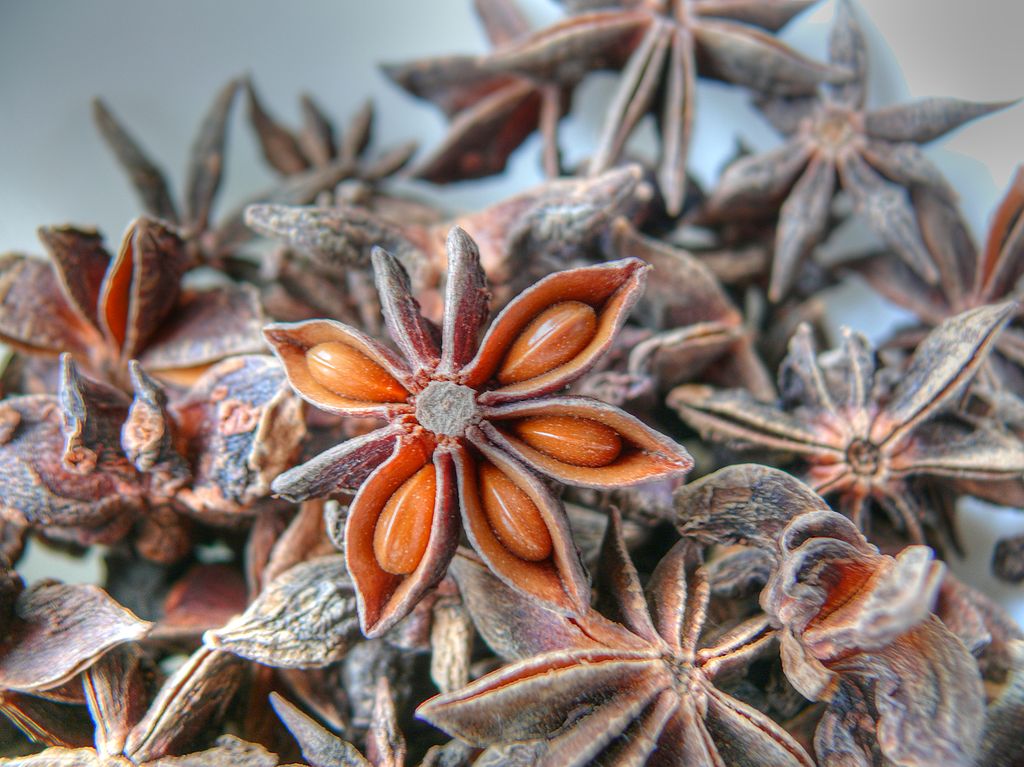 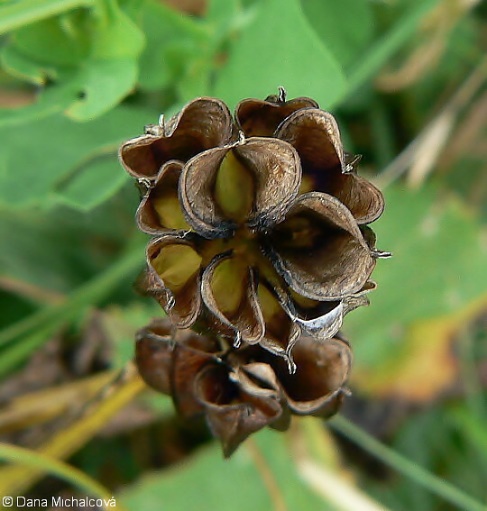 jeden měchýřek
puklý břišním švem
pivoňka
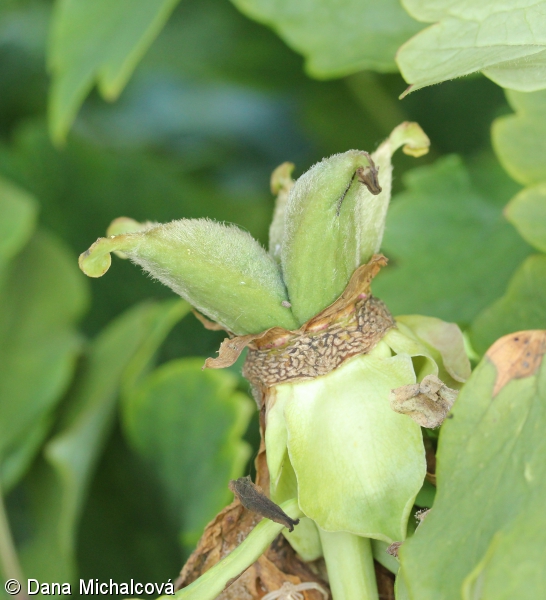 https://upload.wikimedia.org/wikipedia/commons/2/2a/Illicium_verum_in_HDR.jpg
Všechny tyto rostliny mají souplodí měchýřků – vzniklo z jednoho květu.
V jednom květu bylo několik jednoplodolistových pestíků, každý pestík se po opylení květu a oplození vajíček stal jedním měchýřkem, 
měchýřky zůstaly u sebe – souplodí měchýřků.
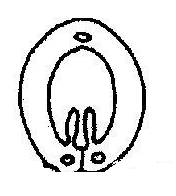 Hřbetní šev
místo, kde je tzv. střední žilka – cévní svazek
Apokarpní – vzniklé z 1 plodolistu
Lusk
Puká dvěma švy, břišním a hřbetním.
Většinou protáhlý tvar
Pozor, někdy se lusk plete s tobolkou.

Lusk je typickým plodem rostlin z čeledi bobovité.
Viz obrázky + které rostliny ještě mají lusk:
Fazol, čočka, sója, bob, trnovník akát, podzemnice olejná, …
POZOR. 
vanilovník (vanilka) má tobolku, ne lusk, i když se říká vanilkový lusk
			Plodem katalpy trubačovité je také tobolka, 
			i když vypadá jako lusk.
hrách
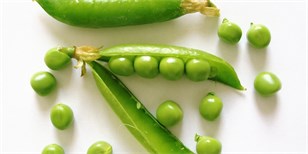 hrachor
Břišní šev
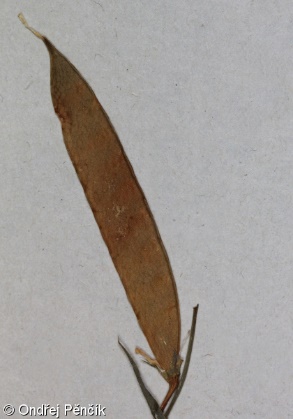 dřezovec
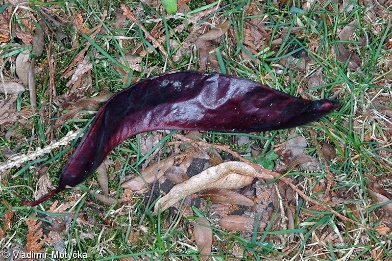 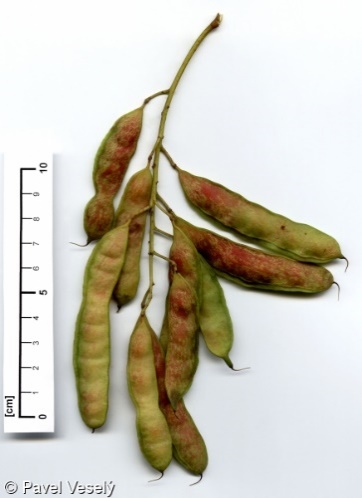 trnovník akát
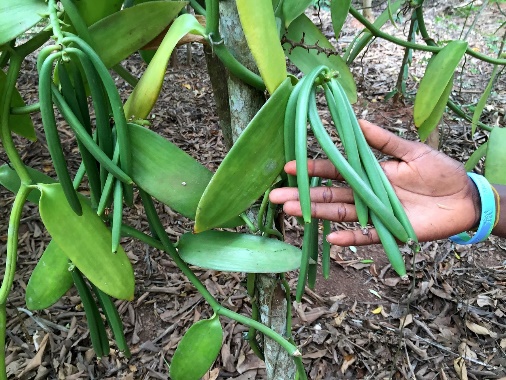 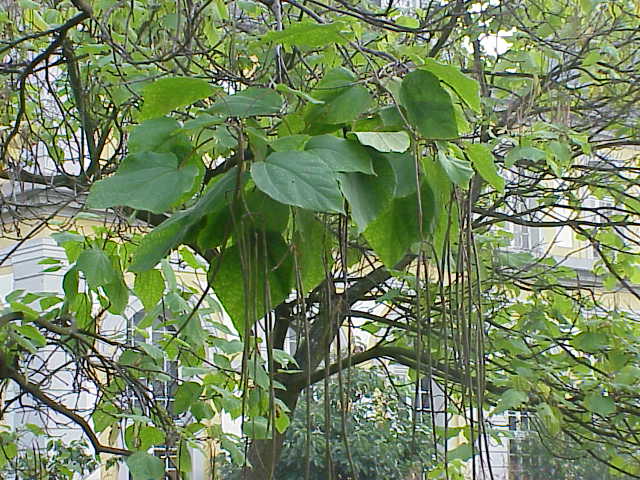 Autor: Kurt Stüber [1] – caliban.mpiz-koeln.mpg.de/mavica/index.html part of www.biolib.de, CC BY-SA 3.0, https://commons.wikimedia.org/w/index.php?curid=4650
https://www.babiccinobchod.cz/clanky/vanilka/
https://www.babiccinobchod.cz/clanky/vanilka/
Apokarpní – vzniklé z 1 plodolistu
Nažka
- nepukavý plod
Osemení je těsně přitisklé k suchému oplodí.

Nažky mohou být jednoplodolistové (např. kuklík, pryskyřník) i víceplodolistové (dub, bříza).
Vy ani já to na první pohled na nažce nepoznáme. Musíme se podívat do literatury.
Takže na dalším snímku budou všechny možné nažky, bez rozlišení, jestli jsou apokarpní (jednoplodolistové) nebo cenokarpní (víceplodolistové)
Nažka
nepukavý plod
suchý plod
osemení přirůstá k suchému oplodí (semeno není v plodu volně)
typická pro r. čeledi hvězdnicovité
Může vznikat z pestíku jednoplodolistového i víceplodolistového
Příklady:
dub, buk (trojboké nažky v ostnité číšce), jilm, bříza, javory, jasan, pampeliška (ochmýřená nažka), pryskyřník, lebeda, růže šípková, jahodník, plamének, slunečnice, olše (pozor ne, ta „šištička“ – to je zdřevnatělé květenství/plodenství, z něho vypadávají velmi drobné nažky), lopuch, podběl, kmín, fenykl, koriandr, anýz…..
číška (cupula): zdřevnatělá, vzniká přeměnou květního lůžka, zcela nebo zčásti kryje plody (buk – „bukvice“, dub – „žalud“)
okřídlená nažka břízy bělokoré
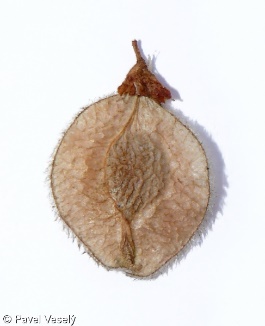 javor babyka,
okřídlená dvounažka
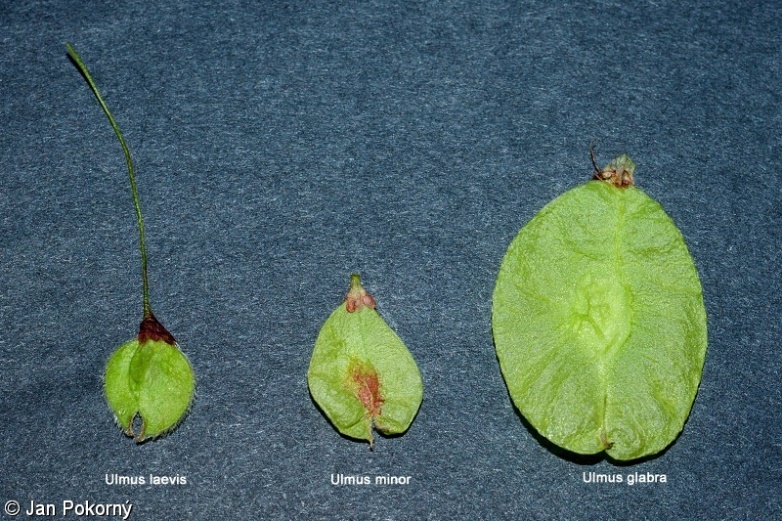 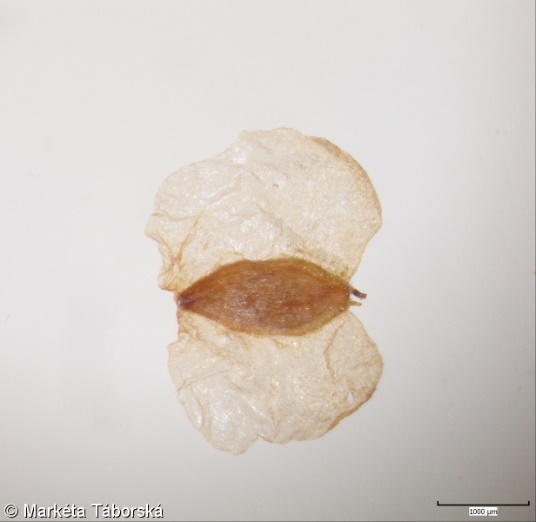 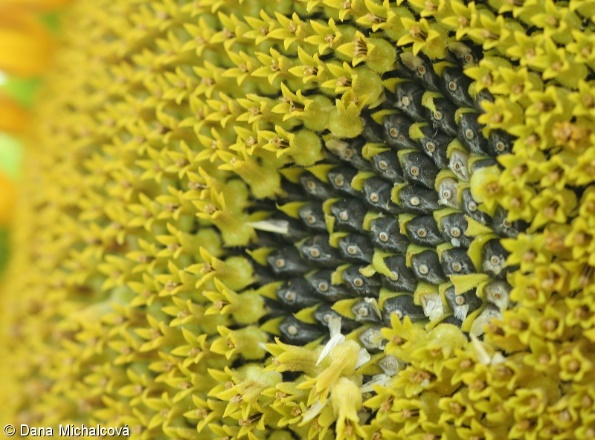 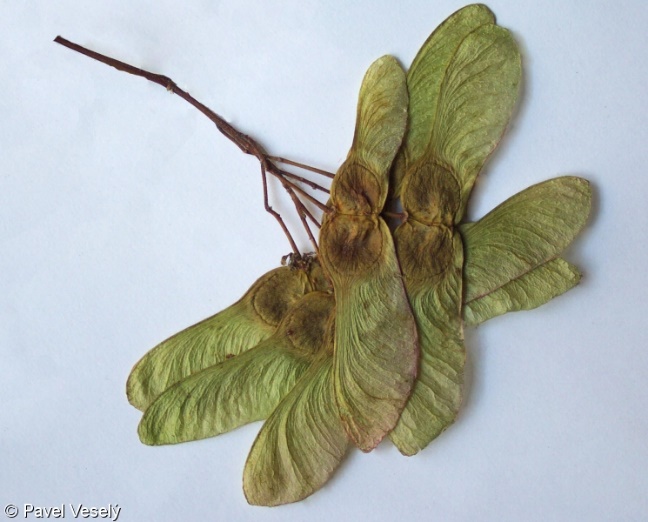 okřídlené nažky různých 
druhů jilmů
nažky slunečnice roční
Cenokarpní – vzniklé z více plodolistů
Nažka – viz snímek výše

Oříšek
nepukavý plod, jednosemenný
suchý plod
osemení nepřirůstá k oplodí (semeno je v plodu volně)
Příklady: líska obecná, líska turecká, lípa
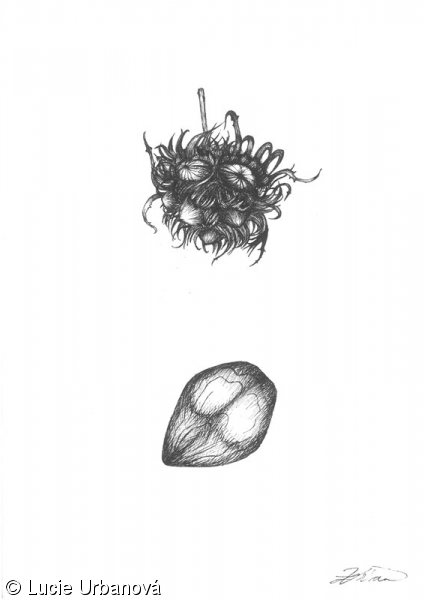 lípa stříbřitá
oříšek
tři oříšky pro Popelku
líska obecná
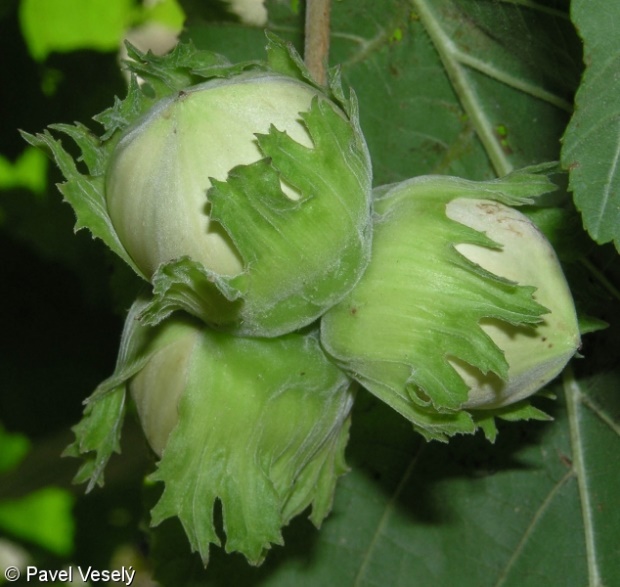 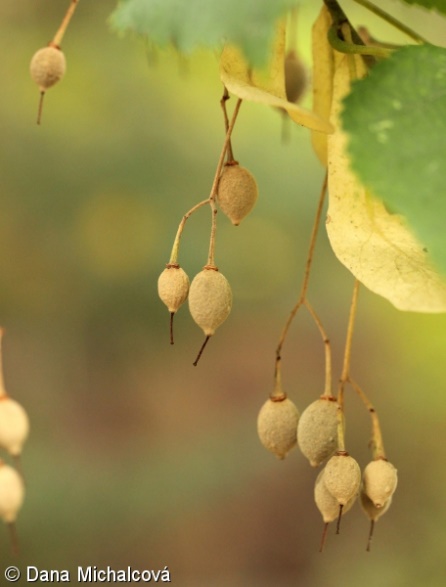 líska turecká
listen
plodenství (z jednoho květenství)
Cenokarpní – vzniklé z více plodolistů

Obilka
nepukavý plod, suchý plod
jako nažka (osemení srostlé s oplodím), ale na rozdíl od nažky má silně vyvinutý endosperm 
nahá obilka – vypadává z pluch a pluška – žito, pšenice
okoralá (pluchatá) obilka – obilka srůstá s pluchou a pluškou - ječměn

Příklady: obiloviny, většina zástupců čel. lipnicovité (trávy)
pšenice dvouzrnka, obilka
psárka luční, plodenství obilek
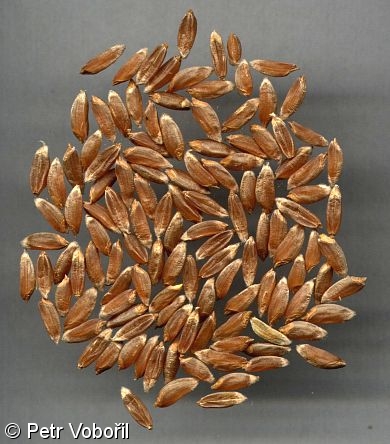 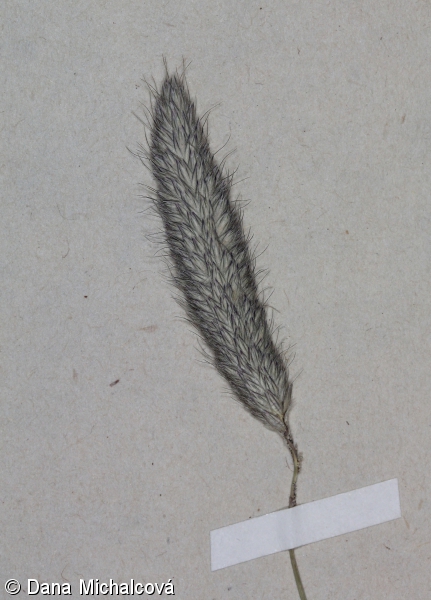 Cenokarpní – vzniklé z více plodolistů

Mošnička
nepukavý plod, suchý plod
jako nažka, ale navíc je krytá srostlými listeny
typická pro rod ostřice (Carex)
(pozor, ostřice nejsou trávy – nepatří do čel. lipnicovité!)
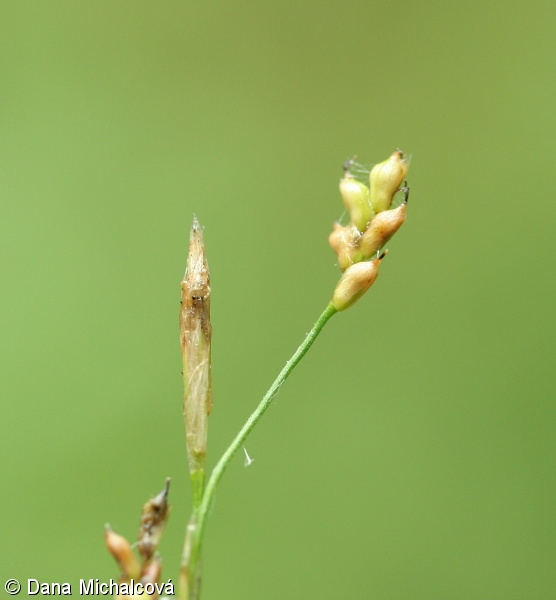 ostřice bílá
mošnička
Cenokarpní – vzniklé z více plodolistů

Tobolka
Suchý pukavý plod
Uvnitř je různě uspořádán, podle počtu plodolistů a typu jejich srůstu, může být jednopouzdá či vícepouzdrá
Tobolky mohou pukat různými způsoby
Pukání švy – v místě břišního švu (náprstník, třezalka), v místě hřbetního švu (kosatec, šeřík, violka) nebo v místě obou švů naráz (viz snímek 2)
Pukání zuby – tobolka se otevře zuby – krátké prasknutí v místě b. švu nebo h. švu nebo obou typů naráz, např. prvosenka, kohoutek
Pukání víčkem – od spodní části tobolky se horní část oddělí – je jako víčko – drchnička, jitrocel
Pukání děrami – ve stěně tobolky se začnou tvořit otvory (mák, zvonek)
prvosenka jarní
kosatec sibiřský
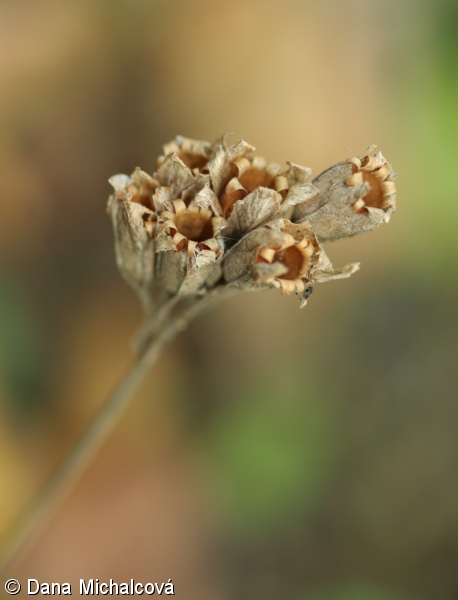 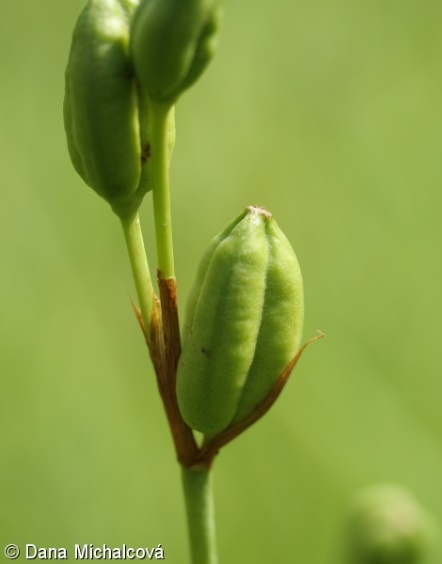 vanilovník (vanilka) má tobolku, ne lusk, i když se říká vanilkový lusk
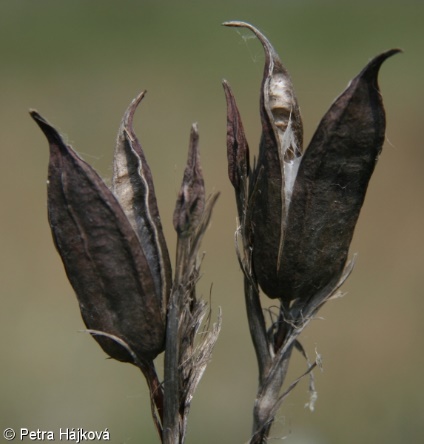 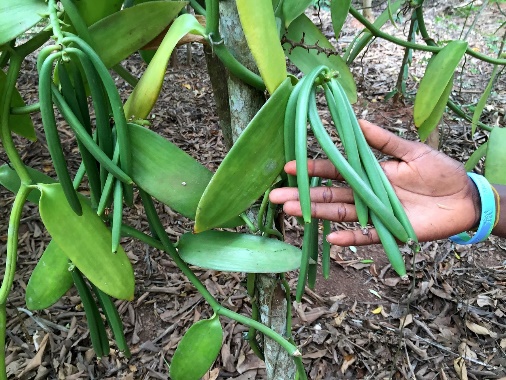 kosatec žlutofialový
https://www.babiccinobchod.cz/clanky/vanilka/
Příklady: (hl. čel. brukvovité)
šešule: brukev řepka olejka, měsíčnice vytrvalá
 šešulka: kokoška pastuší tobolka, penízek rolní, …
Cenokarpní – vzniklé z více plodolistů

Šešule a šešulka
Suchý pukavý plod
Mezi šešulí a šešulkou je jen pouze velikostní rozdíl
Šešulka = d : š max. 2 : 1
Šešule = je mnohem delší než širší – dělá dojem „lusku“
Často vypadá jako lusk nebo protáhlá tobolka, ale mezi díly („chlopněmi“), kterými se otevírá, je blanitá přepážka tzv. diafragma
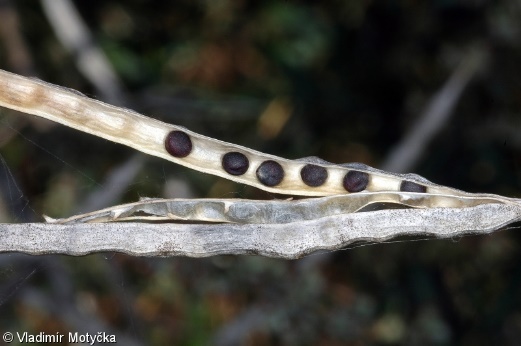 brukev řepka olejka - šešule
diafragma
Obě blanité části šešulky jsou pryč, uprostřed zůstala diafragma – na ní jsou semena
Druhá polovina blanité části šešulky je pryč, uprostřed zůstala diafragma – na ní jsou semena
vše penízek rolní
Plodenství šešulek
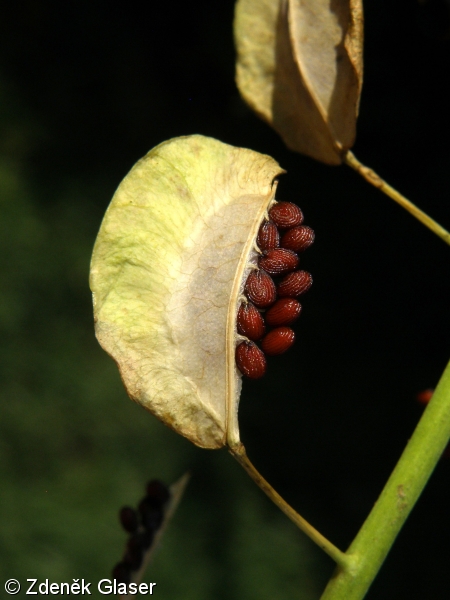 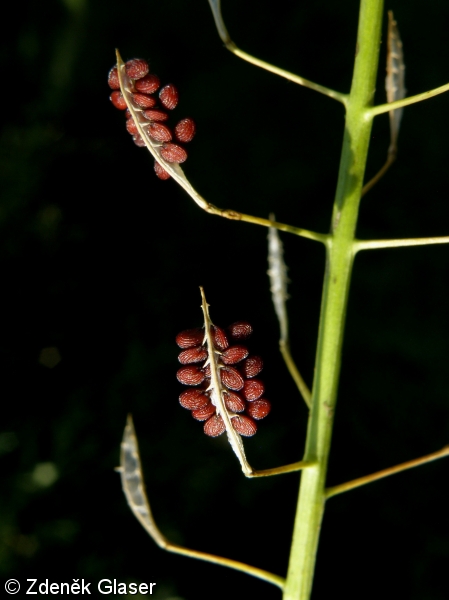 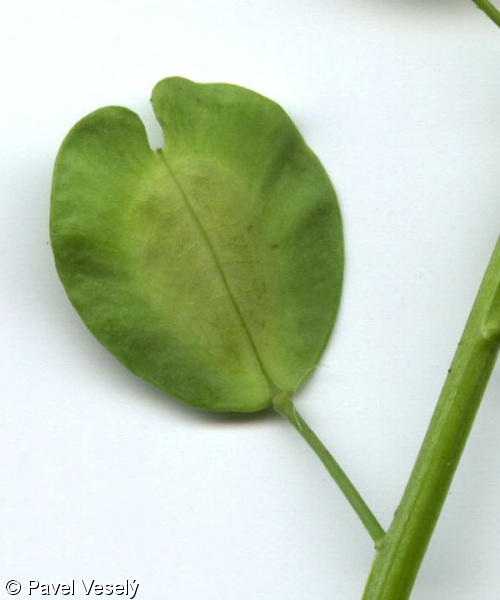 šešulka
prvosenka jarní
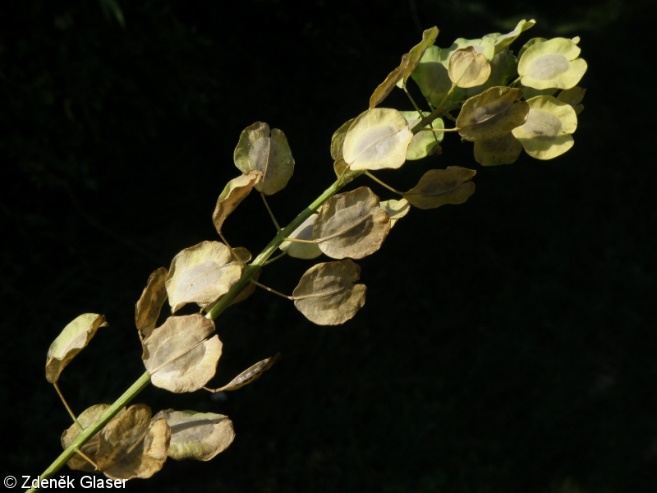 diafragma
Zvláštní typ plodů - poltivé plody
javor klen,
okřídlená dvounažka
(plodenství dvounažek)
– semeník se po oplození poltí (láme) na jednosemenné díly – tedy na víc jednosemenných plodů (ale je to jeden pestík/semeník – měl by to být plod jeden)
dvounažka – jeden pestík – ale dva plody – dvě nažky, každá s křídlem, javory, andělika, …
diskovitý plod -  skládá se z jednosemenných malých plodů – tzv. merikarpií
struk – suchý jednosemenný plod, v době zralosti se zaškrcuje na jednosemenné díly 
(ředkev ohnice, čičorka)
tvrdka – typický plod čel. 
hluchavkovité
jeden douplodolistový pestík
se v době zralosti poltí 
na 4 jednosemenné díly - tvrdky
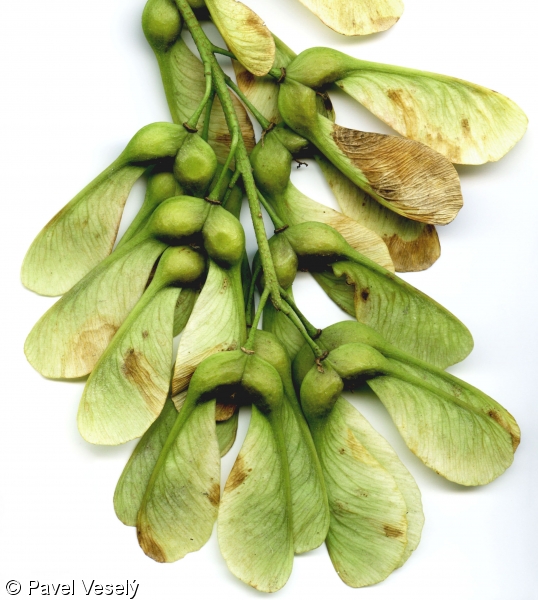 struk
ředkev ohnice
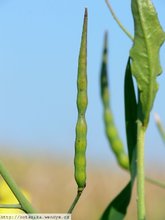 sléz přehlížený, diskovitý plod z merikarpií
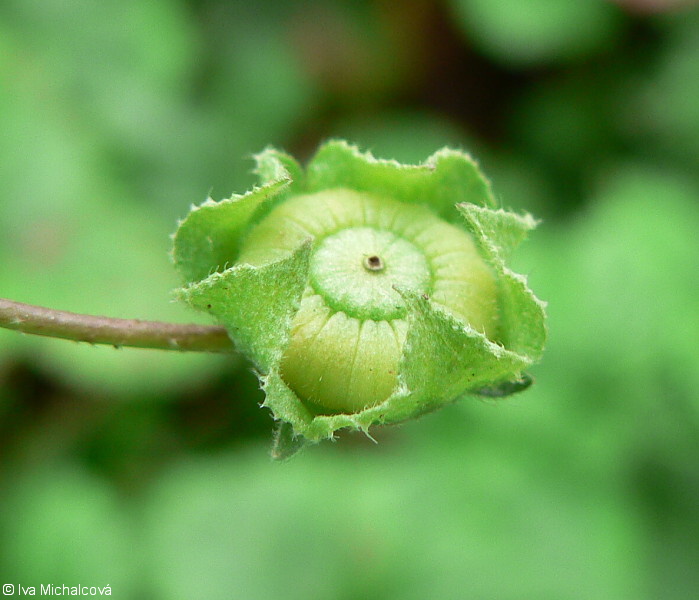 diskovitý plod
hluchavka bílá
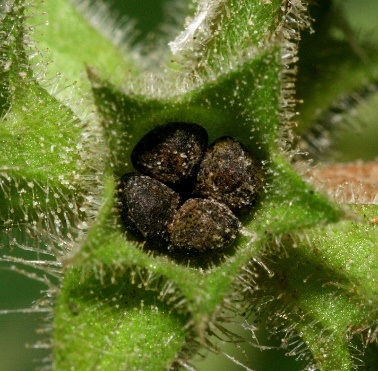 čistec lesní, tvrdky
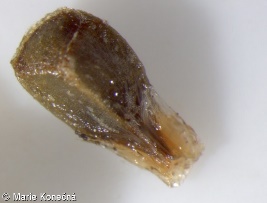 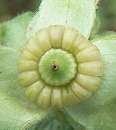 jedno merikarpium
sléz lesní
Autor: Vojtěch Zavadil – Vlastní dílo, CC BY-SA 3.0, https://commons.wikimedia.org/w/index.php?curid=20371379